Prevention and Treatment of Abdominal Wall Dehiscence in Patients with Perforated ColonWednesday, August 28, 2024
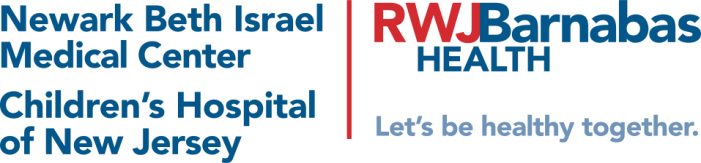 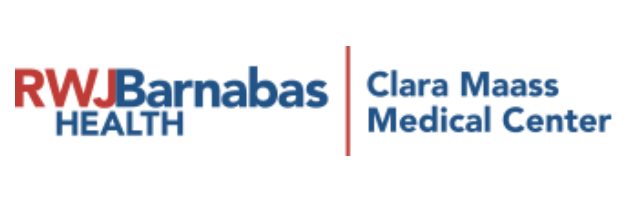 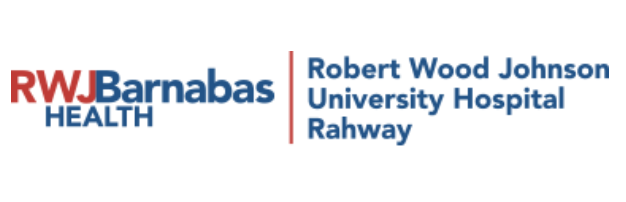 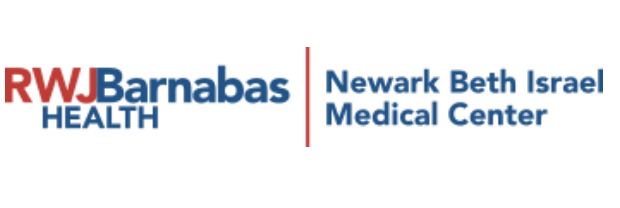 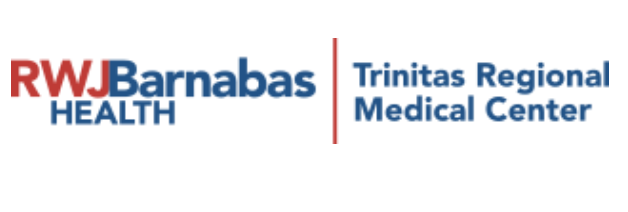 Agenda
How are abdominal wounds treated? 
What is biological prosthesis? 
What is the data on biological prostheses? 
Are biological prostheses safe? 
How to address dehisced wounds? 
How to use mesh to prevent incisional hernia in high-risk patients? 
What are risks associated with biological mesh and abdominal wall complications? 
How to manage abdominal wall in open or burst abdomen? 
When to use continuous or interrupted sutures? 
When to use mesh versus no mesh? 
What are long-term outcomes in incisional hernias at risk for infection? 
What is Phasix? 
What are benefits of Phasix?
How are abdominal wounds treated?
Over the last 2 decades, management of contaminated or dirty abdominal wounds has improved, in large part due to the development of negative pressure wound therapy (NPWT). 
Closed negative pressure wound therapy represents a promising alternative to traditional open negative pressure wound therapy. 
Initial investigation shows that this could lead to a significant decrease in time to healing, without a significant increase in wound complications.
Frazee R, Manning A, Abernathy S, Isbell C, Isbell T, Kurek S, Regner J, Smith R, Papaconstantinou H. Open vs Closed Negative Pressure Wound Therapy for Contaminated and Dirty Surgical Wounds: A Prospective Randomized Comparison. J Am Coll Surg. 2018 Apr;226(4):507-512. doi: 10.1016/j.jamcollsurg.2017.12.008. Epub 2017 Dec 21. PMID: 29274840.
How are abdominal wounds treated?
With NPWT, healing time has decreased and the burden to the patient is diminished, as dressing changes are performed 2 to 3 times per week instead of daily. 
However, this approach continues to require management by wound care professionals for the dressing changes and extra equipment charges. 
In some cases, this may necessitate admission to a skilled nursing facility on a temporary basis. Finally, although the timeline is accelerated by open-NPWT, one must still rely on secondary intention or delayed primary closure to heal the wound.
Closed NPWT represents a promising alternative to traditional open negative pressure wound therapy. Initial investigation shows that this could lead to a significant decrease in time to healing, without a significant increase in wound complications.
Frazee R, Manning A, Abernathy S, Isbell C, Isbell T, Kurek S, Regner J, Smith R, Papaconstantinou H. Open vs Closed Negative Pressure Wound Therapy for Contaminated and Dirty Surgical Wounds: A Prospective Randomized Comparison. J Am Coll Surg. 2018 Apr;226(4):507-512. doi: 10.1016/j.jamcollsurg.2017.12.008. Epub 2017 Dec 21. PMID: 29274840.
What is biological prosthesis?
Biological meshes constructed from biological components are typically comprised of several different materials: partially remodeling prostheses are made of porcine dermal collagen (PDC), human dermal collagen (HDC), and bovine pericardium collagen. 
Completely remodeling prostheses are often made of swine intestinal submucosa (SIS). Each prosthesis permits and encourages host tissue ingrowth. 
The partially remodeling prostheses are also optimal for resisting mechanical stress. 
They are physically modified with cross-linkages between the collagen fibers to strengthen the prosthesis. These prostheses are also ideal in terms of adhesiogenic power. Biological prostheses have the lowest adhesiogenic power among all prosthetic materials available for intraperitoneal use
Coccolini F, Catena F, Bertuzzo VR, Ercolani G, Pinna A, Ansaloni L. Abdominal wall defect repair with biological prosthesis in transplanted patients: single center retrospective analysis and review of the literature. Updates Surg. 2013 Sep;65(3):191-6. doi: 10.1007/s13304-013-0212-5. Epub 2013 May 1. PMID: 23636834.
What is biological prosthesis?
Biological prosthesis is a recognized valid option in the treatment of abdominal wall defects. These kinds of materials are specially indicated in potentially contaminated or contaminated surgical fields. 
Their resistance to the activity of bacterial and human proteases is demonstrated. In addition they have the unique characteristic to promote the early revascularization of the regenerate tissue. 
This characteristic favors infection healing by allowing the antibiotics to reach the infected zone early and reducing the bacterial possibilities to create biologic niches as in synthetic prosthesis.
Coccolini F, Catena F, Bertuzzo VR, Ercolani G, Pinna A, Ansaloni L. Abdominal wall defect repair with biological prosthesis in transplanted patients: single center retrospective analysis and review of the literature. Updates Surg. 2013 Sep;65(3):191-6. doi: 10.1007/s13304-013-0212-5. Epub 2013 May 1. PMID: 23636834.
What is biological prosthesis?
Biological prosthesis is a recognized valid option in the treatment of abdominal wall defects. 
These kinds of materials are specially indicated in potentially contaminated or contaminated surgical fields. 
Their resistance to the activity of bacterial and human proteases is demonstrated. In addition they have the unique characteristic to promote the early revascularization of the regenerate tissue. 
This characteristic favors infection healing by allowing the antibiotics to reach the infected zone early and reducing the bacterial possibilities to create biologic niches as in synthetic prosthesis.
Coccolini F, Catena F, Bertuzzo VR, Ercolani G, Pinna A, Ansaloni L. Abdominal wall defect repair with biological prosthesis in transplanted patients: single center retrospective analysis and review of the literature. Updates Surg. 2013 Sep;65(3):191-6. doi: 10.1007/s13304-013-0212-5. Epub 2013 May 1. PMID: 23636834.
What is the data on biological prostheses?
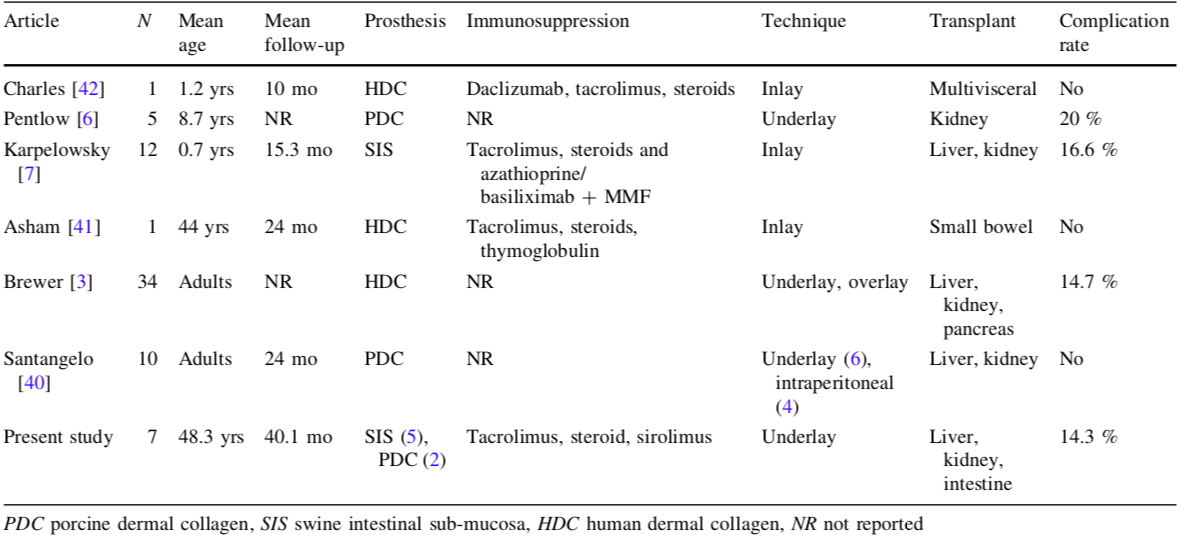 Coccolini F, Catena F, Bertuzzo VR, Ercolani G, Pinna A, Ansaloni L. Abdominal wall defect repair with biological prosthesis in transplanted patients: single center retrospective analysis and review of the literature. Updates Surg. 2013 Sep;65(3):191-6. doi: 10.1007/s13304-013-0212-5. Epub 2013 May 1. PMID: 23636834.
Are biological prostheses safe?
Biological prosthesis seems to be useful and safe in abdominal wall repair surgery in transplanted patients. They confirmed to be a valid option in terms of incidence of complications, easiness and versatility of use at any age.
Coccolini F, Catena F, Bertuzzo VR, Ercolani G, Pinna A, Ansaloni L. Abdominal wall defect repair with biological prosthesis in transplanted patients: single center retrospective analysis and review of the literature. Updates Surg. 2013 Sep;65(3):191-6. doi: 10.1007/s13304-013-0212-5. Epub 2013 May 1. PMID: 23636834.
How to address dehisced wounds?
It is important for the surgeon to know that wound healing demands oxygen consumption, normoglycemia and absence of toxic or septic factors, which reduces collagen synthesis and oxidative killing mechanisms of neutrophils. 
Also the type of abdominal closure may play an important role. The tension free closure is recommended and a continuous closure is preferable. Preoperative assessment so as to identify and remove, if possible, these risk factors is essential, in order to minimize the incidence of wound dehiscence, which has a high death rate.
Management of dehisced wounds may include immediate re-operation if bowel is protruding from the wound. Mortality rates associated with dehiscence have been reported between 14–50%
Spiliotis J, Tsiveriotis K, Datsis AD, et al. Wound dehiscence: is still a problem in the 21th century: a retrospective study. World J Emerg Surg. 2009;4:12. Published 2009 Apr 3. doi:10.1186/1749-7922-4-12
How to address dehisced wounds?
Pre-operative conditions especially in elective operations should be recommended to reduce or eliminate the risk. No tobacco use, no steroid use prior to surgery, carefully controls of the patients comorbidity as anemia, malnutrition, obesity and cardiovascular or lung diseases.
During the surgical procedures, measure to reduce the risk of infections and hypoxia in the tissue are the to most importants factors for the postoperative wound healing process.
The type of abdominal closure may plays an important role. The tension free closure is recommended and a continuous closure is preferable.
wounds which are left to heal by secondary intention are dehiscent frequently because these heals more slowly due to amount of connective tissue that is necessary to fill the wound
Spiliotis J, Tsiveriotis K, Datsis AD, et al. Wound dehiscence: is still a problem in the 21th century: a retrospective study. World J Emerg Surg. 2009;4:12. Published 2009 Apr 3. doi:10.1186/1749-7922-4-12
How to use mesh to prevent incisional hernia in high-risk patients?
The beneficial effect for the prevention of incisional hernia (IH) of closing a midline laparotomy with a running suture at a suture length/wound length ratio (SL/WL) of at least 4:1 has been recognized in several randomized controlled trials. 
The recommendations of societies dedicated to abdominal wall surgery and several comparative studies propose combining a high SL/WL ratio with a “small bites” technique (SB), and the use of a prophylactic mesh (PM) in high-risk patients. However, both measures have not been widely implemented, particularly those with high BMI, previous hernia repair, emergency surgery and contaminated/dirty surgery.
In patients with risk factors for IHs who are undergoing elective midline laparotomy (EML), following the protocol using PM and SB showed a lower rate of FD and HI. A PM is the appears to be a powerful tool for prevention of both IH and fascial dehiscence (FD), regardless the closure technique used.
Pereira-Rodríguez JA, Amador-Gil S, Bravo-Salva A, et al. Implementing a protocol to prevent incisional hernia in high-risk patients: a mesh is a powerful tool. Hernia. 2022;26(2):457-466. doi:10.1007/s10029-021-02527-0
How to use mesh to prevent incisional hernia in high-risk patients?
Adequate fulfillment for closure of EMLs using SB and a PM in high-risk patients correlates with a lower frequency of IH and FD. The main related factor was the use of a PM, independent of the technique for EML closure.

In patients with risk factors for IHs who are undergoing EML, following the protocol using PM and SB showed a lower rate of FD and HI. A PM is the appears to be a powerful tool for prevention of both IH and FD, regardless the closure technique used.
Pereira-Rodríguez JA, Amador-Gil S, Bravo-Salva A, et al. Implementing a protocol to prevent incisional hernia in high-risk patients: a mesh is a powerful tool. Hernia. 2022;26(2):457-466. doi:10.1007/s10029-021-02527-0
What are risks associated with biological mesh and abdominal wall complications?
Incisional hernia is a common complication after abdominal surgery with a reported rate of 13% to 23% in the general surgical population.  In patients undergoing emergency abdominal surgery, impaired wound healing in response to the systemic inflammatory environment and the high incidence of surgical site infection (SSI) render the abdominal wall even more susceptible to an incisional hernia with rates up to 54%.
In patients undergoing emergency abdominal surgery, intraperitoneal biologic Strattice mesh implantation is associated with significantly more frequent abdominal wall complications requiring reoperation. Therefore, the use of such meshes cannot be recommended in the contaminated environment of emergency abdominal surgery.
Jakob MO, Haltmeier T, Candinas D, Beldi G. Biologic mesh implantation is associated with serious abdominal wall complications in patients undergoing emergency abdominal surgery: A randomized-controlled clinical trial. J Trauma Acute Care Surg. 2020 Dec;89(6):1149-1155. doi: 10.1097/TA.0000000000002877. PMID: 32649617.
What are risks associated with biological mesh and abdominal wall complications?
The Strattice mesh failed to integrate in the abdominal wall. Twenty days postoperatively, the abdomen had to be revised because of fascial dehiscence. Intraoperatively, the mesh was not integrated in the abdominal wall. (A) Intraoperative situs with the exposed mesh. Clinical apparent fascial dehiscence was only prevented by skin sutures. (B) The fascia was retracted. No clear foreign body reaction was found in the abdominal wall in proximity to the mesh. (C) The mesh was removed with no effort.
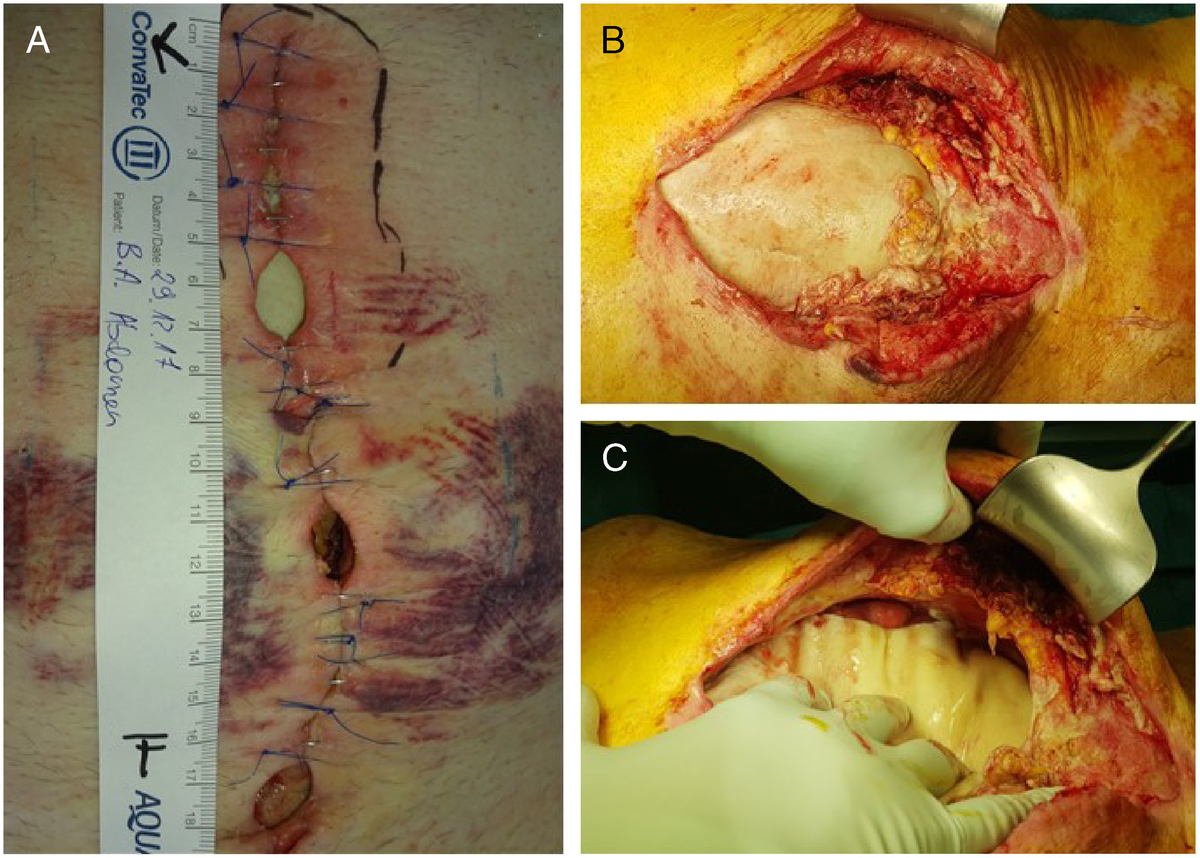 Jakob MO, Haltmeier T, Candinas D, Beldi G. Biologic mesh implantation is associated with serious abdominal wall complications in patients undergoing emergency abdominal surgery: A randomized-controlled clinical trial. J Trauma Acute Care Surg. 2020 Dec;89(6):1149-1155. doi: 10.1097/TA.0000000000002877. PMID: 32649617.
What are risks associated with biological mesh and abdominal wall complications?
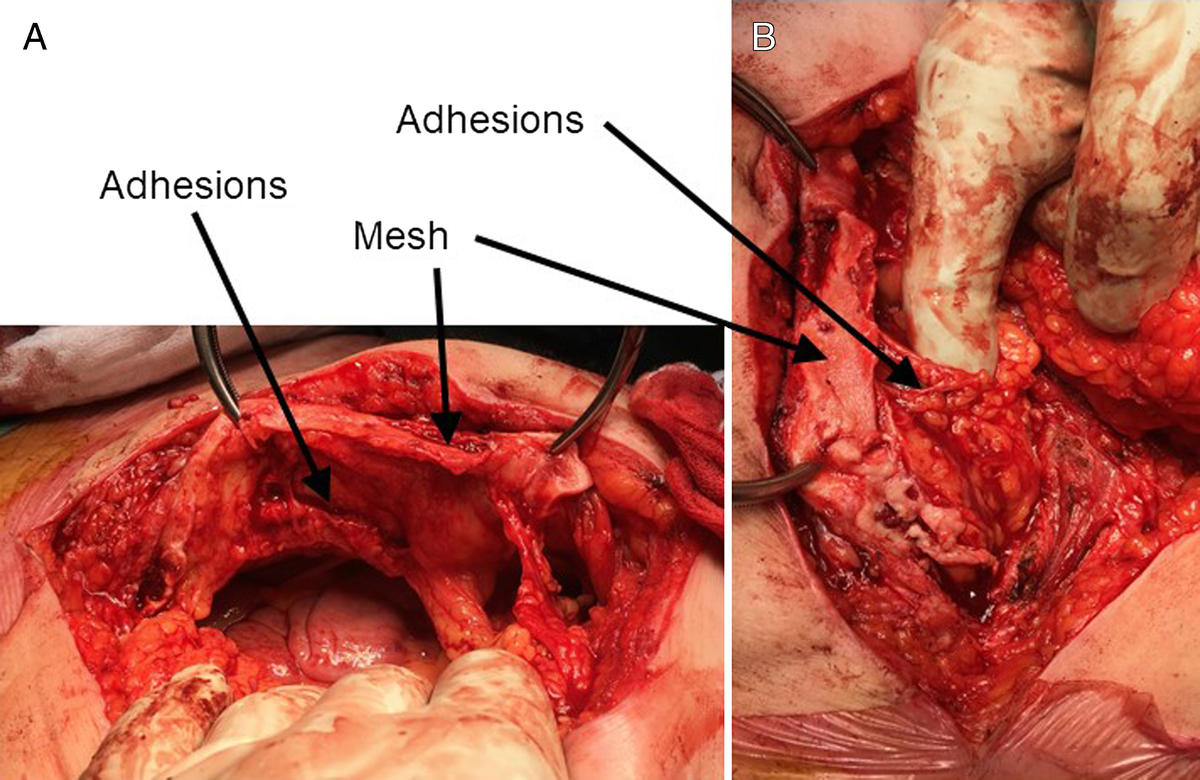 Adhesions and mesh infection in the presence of an intra-abdominal Strattice mesh. (A, B) One hundred twelve days after discontinuity resection because of perforated diverticulitis and implantation of a biologic mesh, colostomy reversal was performed. Intraoperatively, serious adhesion formation from the abdominal bowel/omentum to the mesh and mesh infection were observed. The mesh had to be partially removed.
Jakob MO, Haltmeier T, Candinas D, Beldi G. Biologic mesh implantation is associated with serious abdominal wall complications in patients undergoing emergency abdominal surgery: A randomized-controlled clinical trial. J Trauma Acute Care Surg. 2020 Dec;89(6):1149-1155. doi: 10.1097/TA.0000000000002877. PMID: 32649617.
How to manage abdominal wall in open or burst abdomen?
When considering the open abdomen, dynamic closure techniques should be prioritized over the use of static closure techniques (strong recommendation). However, for techniques including suture closure, mesh reinforcement, component separation techniques and skin grafting, only clinical expertise guidance was provided. 
Considering the burst abdomen, a clinical expertise guidance statement was advised for dynamic closure techniques. 
The role of advanced techniques such as component separation or relaxing incisions is questioned. In addition, the role of the abdominal girdle seems limited to very selected patients.
López-Cano M, García-Alamino JM, Antoniou SA, Bennet D, Dietz UA, Ferreira F, Fortelny RH, Hernandez-Granados P, Miserez M, Montgomery A, Morales-Conde S, Muysoms F, Pereira JA, Schwab R, Slater N, Vanlander A, Van Ramshorst GH, Berrevoet F. EHS clinical guidelines on the management of the abdominal wall in the context of the open or burst abdomen. Hernia. 2018 Dec;22(6):921-939. doi: 10.1007/s10029-018-1818-9. Epub 2018 Sep 3. PMID: 30178226.
When to use continuous or interrupted sutures? Patients with non-adherent bowel loops/ abdominal wall (Grade 1) without intestinal fistula and when definitive (primary) fascial closure is likely within the initial hospitalization period. Should we use continuous or interrupted sutures in an OA closure?
as a clinical expertise guidance continuous monofilament sutures following a SL:WL ratio of at least 4:1 should be used.
López-Cano M, García-Alamino JM, Antoniou SA, Bennet D, Dietz UA, Ferreira F, Fortelny RH, Hernandez-Granados P, Miserez M, Montgomery A, Morales-Conde S, Muysoms F, Pereira JA, Schwab R, Slater N, Vanlander A, Van Ramshorst GH, Berrevoet F. EHS clinical guidelines on the management of the abdominal wall in the context of the open or burst abdomen. Hernia. 2018 Dec;22(6):921-939. doi: 10.1007/s10029-018-1818-9. Epub 2018 Sep 3. PMID: 30178226.
When to use mesh versus no mesh? Patients with non-adherent or adherent bowel loops/abdominal wall (Grade 1 or 2) without intestinal fistula and when definitive (primary) fascial closure is likely within the initial hospitalization period. Should mesh versus no mesh be used for reinforcement during fascial closure in an OA?
as a clinical expertise guidance, mesh implantation should be advised during definitive (primary) fascial closure. The use of mesh is associated with an increased incidence of SSO. The final decision to use a mesh, the type of mesh and the mesh position should be balanced by the surgeon in charge.
López-Cano M, García-Alamino JM, Antoniou SA, Bennet D, Dietz UA, Ferreira F, Fortelny RH, Hernandez-Granados P, Miserez M, Montgomery A, Morales-Conde S, Muysoms F, Pereira JA, Schwab R, Slater N, Vanlander A, Van Ramshorst GH, Berrevoet F. EHS clinical guidelines on the management of the abdominal wall in the context of the open or burst abdomen. Hernia. 2018 Dec;22(6):921-939. doi: 10.1007/s10029-018-1818-9. Epub 2018 Sep 3. PMID: 30178226.
What are Long-term outcomes (>5-year follow-up) with porcine acellular dermal matrix (PermacolTM) in incisional hernias at risk for infection
Reconstruction or repair of large fascial defects of the abdominal wall in patients at high risk for surgical site infection presents a challenging problem, especially in clean-contaminated, contaminated, and grossly infected wounds. Similarly, patients with a past or recent history of multiple wound infections, prior or currently infected alloplastic prosthetics 
For such patients, some surgeons have adopted the use of bioprosthetics made by various proprietary processes from human dermis, porcine dermis or porcine intestinal submucosa, or fetal bovine dermis or bovine pericardium that may or may not involve ‘‘cross-linking of collagen’’ within the prosthetic. These bioprosthetics have been claimed to be more tolerant to infection (especially the cross-linked ones) than allo- plastic prosthetic materials
Abdelfatah MM, Rostambeigi N, Podgaetz E, Sarr MG. Long-term outcomes (>5-year follow-up) with porcine acellular dermal matrix (Permacol) in incisional hernias at risk for infection. Hernia. 2015 Feb;19(1):135-40. doi: 10.1007/s10029-013-1165-9. Epub 2013 Oct 16. PMID: 24129420.
What are Long-term outcomes (>5-year follow-up) with porcine acellular dermal matrix (PermacolTM) in incisional hernias at risk for infection?
Although primary autogenous suture repair is associated with the least risk of infection, such primary suture repairs of incisional hernias have an inordinate incidence of recurrent hernia formation, exceeding 60 % or more on long-term follow-up 
most of all bioprosthetics can fail because of acute mechanical failure/dehiscence from fascial fixation, mesh disintegration, and poor mesh incorporation—all problems we noted in our long-term follow-up. Most all of these events involved the use of the bioprosthesis in a setting of infection.
Abdelfatah MM, Rostambeigi N, Podgaetz E, Sarr MG. Long-term outcomes (>5-year follow-up) with porcine acellular dermal matrix (Permacol) in incisional hernias at risk for infection. Hernia. 2015 Feb;19(1):135-40. doi: 10.1007/s10029-013-1165-9. Epub 2013 Oct 16. PMID: 24129420.
What is Phasix?
Scanning electron micrographs: a top view of Phasix™ at ×20 magnification (scale bar 200 µm), bside view of Phasix™ at ×40 magnification (scale bar 100 µm), c top view of Bio-A® at ×20 magnification (scale bar 200 µm), d side view of Bio-A® at ×40 magnification (scale bar 100 µm)
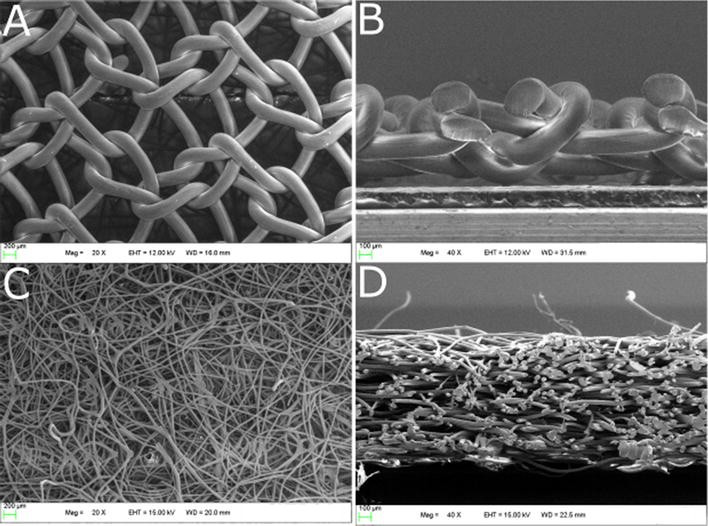 Stoikes, N.F.N., Scott, J.R., Badhwar, A. et al. Characterization of host response, resorption, and strength properties, and performance in the presence of bacteria for fully absorbable biomaterials for soft tissue repair. Hernia 21, 771–782 (2017). https://doi-org.proxy.library.nyu.edu/10.1007/s10029-017-1638-3
What is Phasix?
The choice to apply and then correctly select a mesh for hiatal hernia repair has been an issue of debate among authors and surgeons over the last few decades. Recently, the utilization of mesh has dramatically expanded treatment options for all kinds of abdominal wall hernias.
Despite reduced hernia recurrence rates with the introduction of mesh into hiatal hernia repair, mesh-related complications (such as erosion, migration, infectious complications, strictures, etc.) have been reported and should be considered when evaluating the efficiency and safety of any hernia repair
Phasix™ ST mesh seems to be a promising material for the enhancement of crural defects for complex or large hiatal hernia, associated with promising results and no cases of hernia recurrence or mesh-related complications.
Konstantinidis, H., Charisis, C. Surgical treatment of large and complicated hiatal hernias with the new resorbable mesh with hydrogel barrier (Phasix™ ST): a preliminary study. J Robotic Surg (2022). https://doi-org.proxy.library.nyu.edu/10.1007/s11701-022-01406-9
What are benefits of Phasix?
Biosynthetic mesh is relatively new and showed (pre-clinically) favourable properties.
Biosynthetic mesh showed an acceptable complication and infection rate in potentially contaminated hernias.
Despite resorption, biosynthetic mesh did not lead to early hernia recurrences.
van Rooijen MM, Jairam AP, Tollens T, Jørgensen LN, de Vries Reilingh TS, Piessen G, Köckerling F, Miserez M, Windsor AC, Berrevoet F, Fortelny RH, Dousset B, Woeste G, van Westreenen HL, Gossetti F, Lange JF, Tetteroo GW, Koch A, Kroese LF, Jeekel J. Outcomes of a new slowly resorbable biosynthetic mesh (Phasix™) in potentially contaminated incisional hernias: A prospective, multi-center, single-arm trial. Int J Surg. 2020 Nov;83:31-36. doi: 10.1016/j.ijsu.2020.08.053. Epub 2020 Sep 12. PMID: 32931978.